Model-based Systems Engineering of The OSIRIS-REx Mission's Science Processing and Operations Center
Space Grant Symposium 
April 12th 2014
Joel Mueting
University of Arizona
OSIRIS-REx Science Processing and Operations Center 
Systems Engineering Team
What is OSIRIS-REx?
The third planetary science mission selected for development in NASA’s New Frontiers Program
Launch in September 2016 – encounter Bennu in October 2018.
Study Bennu for up to 505 days, mapping the surface from an orbit of a few kilometers.
Obtain at least 60 g of pristine regolith.
Return to earth in September 2023. Capsule landing in Utah Test Range.
Deliver samples to Johnson Space Center curation facility for world-wide distribution.
Space Grant Symposium – April 12th 2014
1
[Speaker Notes: Launch in September 2016, encountering asteroid (101955) Bennu in October 2018
Study Bennu for up to 505 days, globally mapping the surface from a distance of 5 km to a distance of 0.7 km
Obtain at least 60 g of pristine regolith and a surface material sample
Return to Earth in September 2023 in a Stardust-heritage Sample Return Capsule (SRC)
Deliver samples to the NASA Johnson Space Center (JSC) curation facility for world-wide distribution]
OSIRIS-REx and the SPOC
Science
Processing
Operations 
Center
Origins
Spectral  Interpretation
Resource
 Identification
Security
Regolith 
Explorer
Space Grant Symposium – April 12th 2014
2
Problem Statement
Identify and implement the most effective method to manage the Science Processing and Operations Center system architecture and its interactions with other elements of the Ground System. 

Tasks:
Capture all system requirements
Generate documentation 
Encapsulate all levels of the system architecture
Be able to integrate seamlessly with other ground elements.
Space Grant Symposium – April 12th 2014
3
[Speaker Notes: Some problems to consider:
Requirements have different levels, parents & children. How can this be captured?]
Ground System
OSIRIS-REx Ground System
Science Processing Operations Center
(SPOC)
Flight Dynamics
(FDS)
Mission Support Area
(MSA)
FDS-MSA Interface
SPOC-FDS Interface
SPOC-MSA Interface
Space Grant Symposium – April 12th 2014
4
Methods
Use model-based systems engineering software and  methodologies to create a multi-layered architecture of the SPOC. 

Create a database that encapsulates this model and be configuration managed later in the mission. 

Use model to generate documentation for the SPOC system to ensure that vital information is accessible to all team members.
Space Grant Symposium – April 12th 2014
5
[Speaker Notes: The term ‘multi-layered’ is very important. Use requirements slide to show why. 

Use model to create documentation and make it available to all team members.  This is important so that everyone can see what the SPOC systems engineering team is doing. Our job is to accurately model each element of the spoc and what every team member is doing. This way team members can see how we have modeled their elements and interact with us to iteratively change the model and update it. This has been a valuable finding. As we create elements of the architecture, we show that part of the model to those in the SPOC that it affects and we can verify that we are all on the same page and the model is correct. More often than not, the model incites discussion, re-design of elements, and rarely requirements changes. 

Talk about MBSE definition.]
Methods
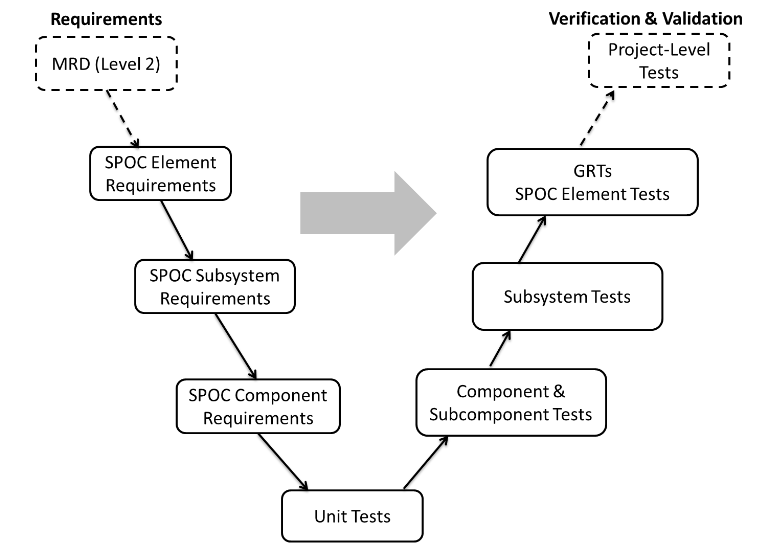 Space Grant Symposium – April 12th 2014
6
SPOC Requirements Flowdown
SPOC Allocated MRDs
ICDs
SPOC Element Requirements
Element Level Requirement Allocations
Instrument Data Processing
Data Repository
Instrument Planning and Operations
Science Data Processing
Science Data Analysis
DV
ATLO
SPOC Operations
SPOC Infrastructures
Space Grant Symposium – April 12th 2014
7
[Speaker Notes: Talk about MRD and requirements flow down. The mission is not a single level entity it is a hierarchical structure. Therefore the SPOC architecture and requirements should also be this way. CORE allows us to create a hierarchical model.]
SPOC Element Requirements Example
Space Grant Symposium – April 12th 2014
8
[Speaker Notes: This is used as an example of the requirements used to build the architecture.]
CORE Functionality
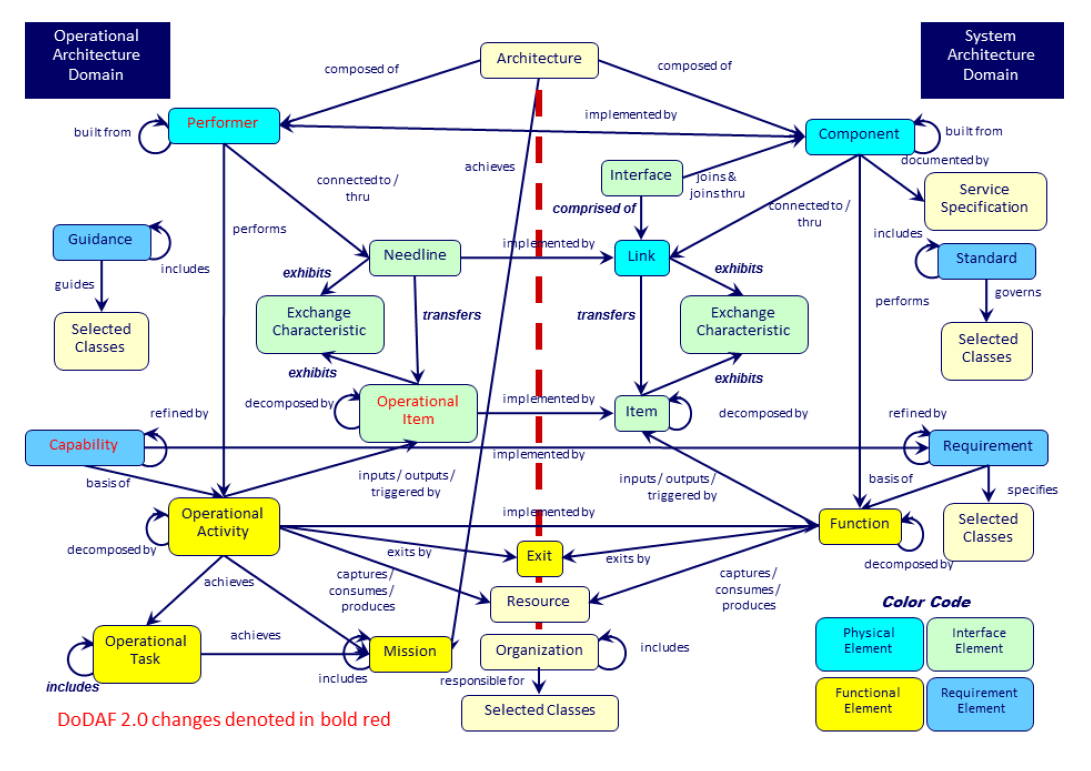 Space Grant Symposium – April 12th 2014
9
CORE Example
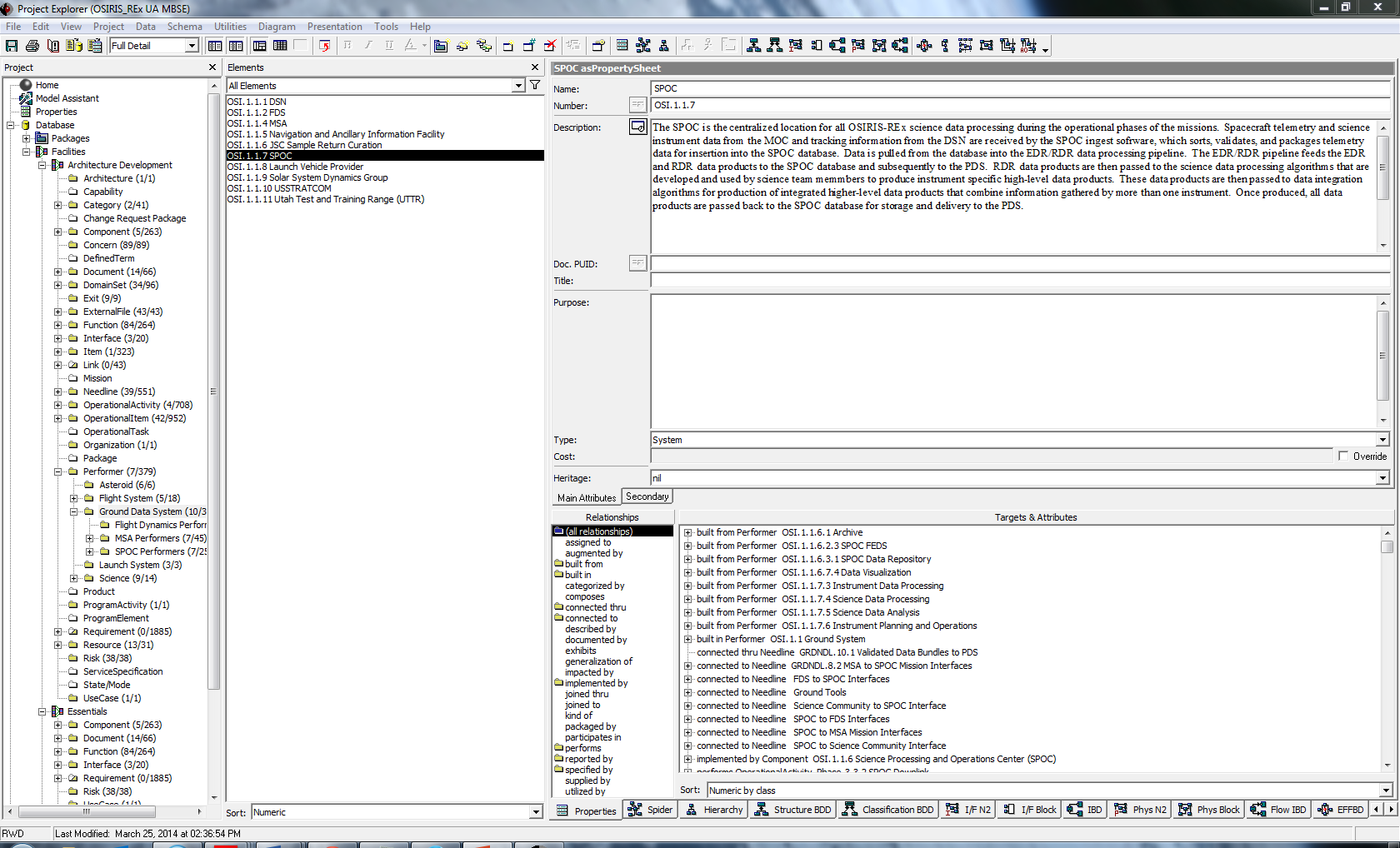 Elements
Properties
Connections
Space Grant Symposium – April 12th 2014
10
CORE Example
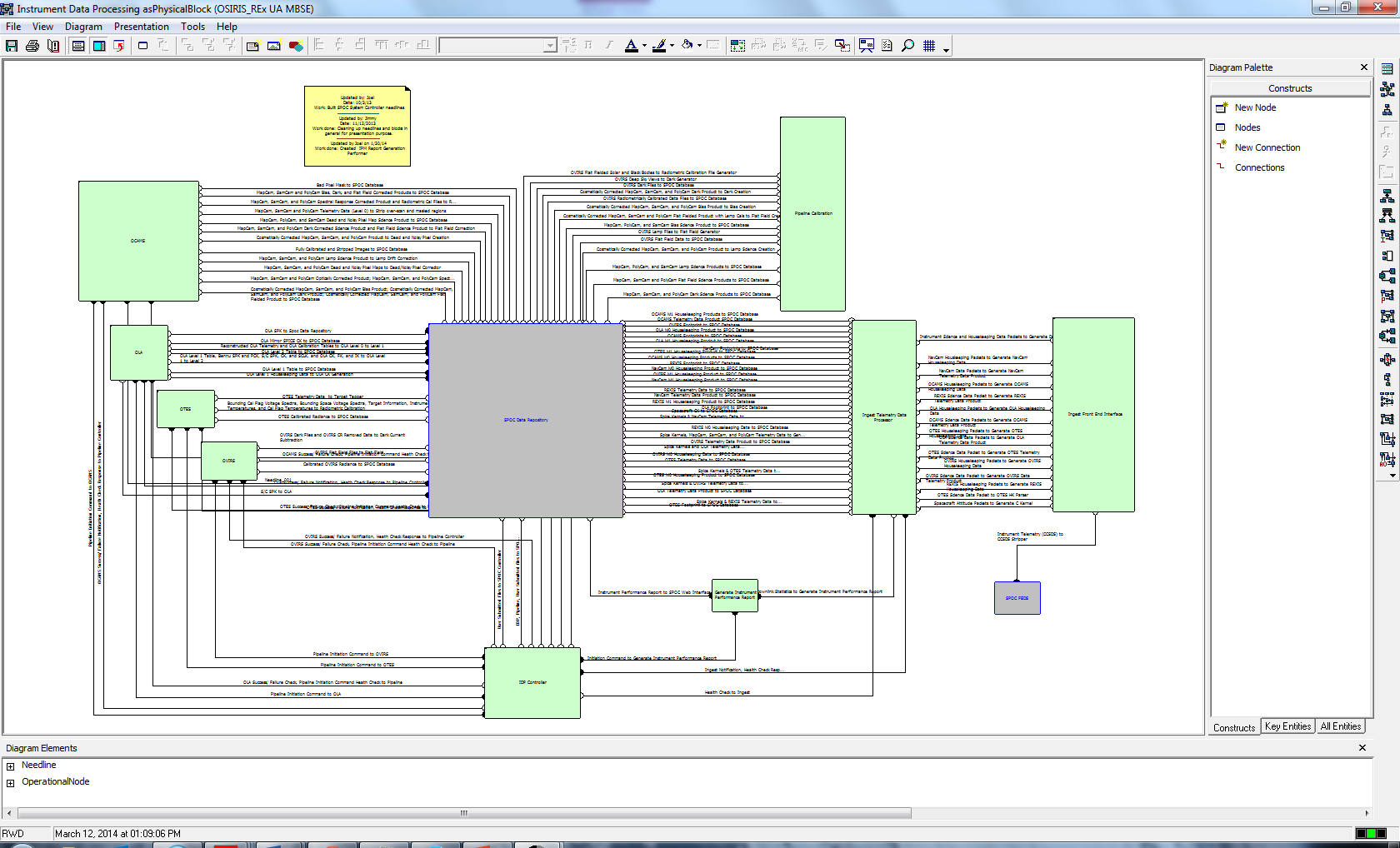 Space Grant Symposium – April 12th 2014
11
Results
SPOC Architecture and external interfaces are now successfully captured in CORE 8 with minor changes still ongoing. 
Use of MBSE software for systems engineering has been well-received.
Using visual model to verify with team members that the architecture was captured correctly often led to discussion on interpretation of requirements and redesign of model.
Hashed out problems that otherwise may have been overlooked with a traditional architecture.
Space Grant Symposium – April 12th 2014
12
[Speaker Notes: Ensured that everyone was on the same page.]
SPOC Functional Architecture
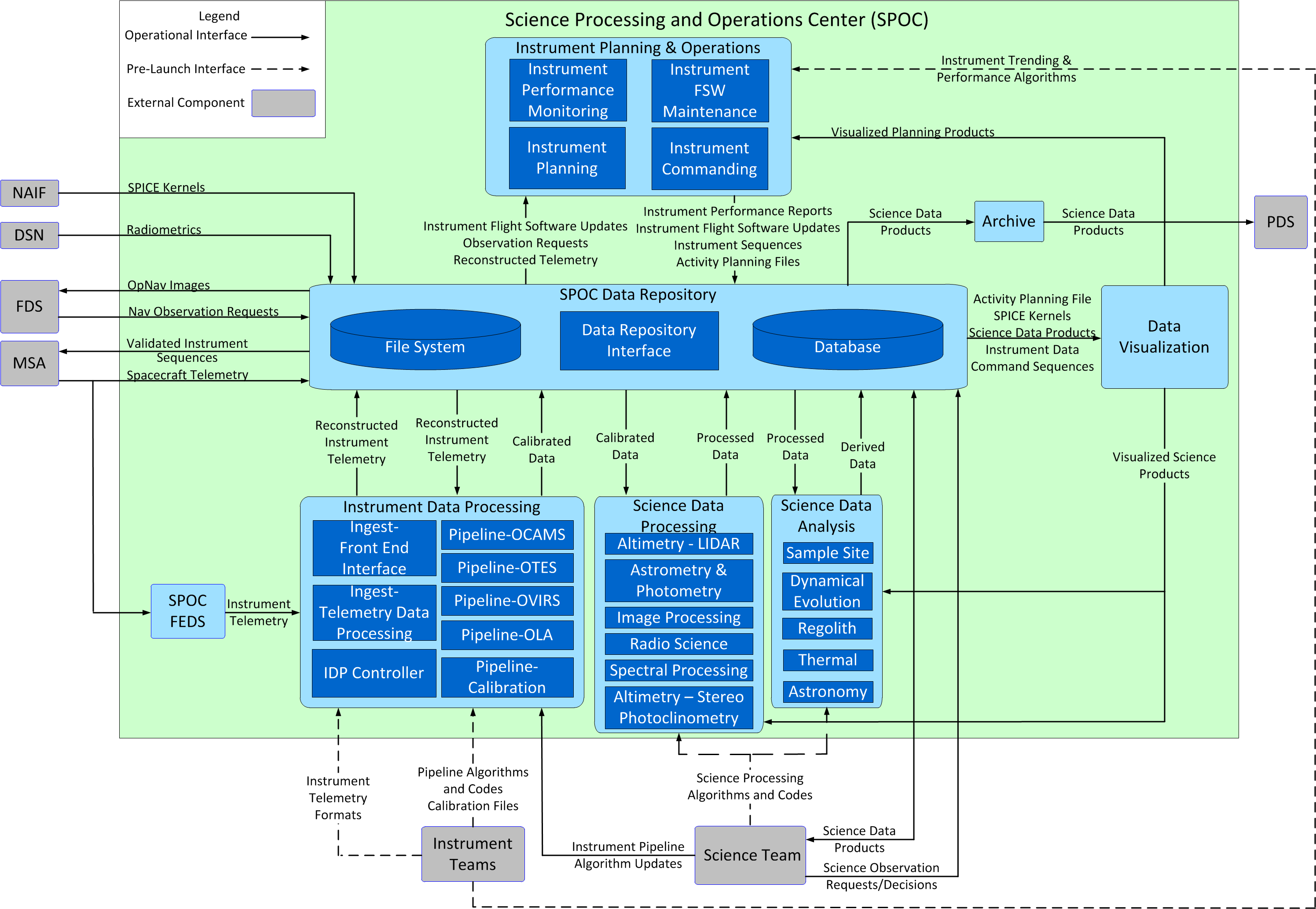 Space Grant Symposium – April 12th 2014
13
Results (cont.)
SPOC Interfaces are captured in the SPOC CORE Database
Identified interfaces between SPOC and other GS Elements and that data that is passed between them
Data transferred between GS/external elements and the SPOC are captured as individual items
Lists data that is passed across the interfaces, along with basic format
Item descriptions, properties, and relationships are employed to support document generation (ICDs and OIAs)
Space Grant Symposium – April 12th 2014
14
[Speaker Notes: All interface documents will soon be generated by core.]
Conclusions
Using CORE visuals has encouraged team involvement in systems engineering process allowing problems to be found and addressed early on.

Usefulness of model-based systems engineering approach for space missions has been demonstrated and well-received by industry professionals.

Future use of model-based systems engineering on space missions is anticipated.
Space Grant Symposium – April 12th 2014
15
[Speaker Notes: Talk about establishing heritage.]
Backup
SPOC SE Tasks Since PDR
Update Requirements
Revise and flowdown based on MRD updates
Update and revise lower level requirements based on furthered development and understanding
Finalized SPOC Functional Architecture
Captured in CORE
Review and update Interfaces
More detail in ICDs
Write OIAs
GS Interface meetings
Update Documentation
SPOC CDRLs
MAIP
V&V and I&T Plan
Element and Subsystem Requirement Documents
ICDs and OIAs
SPOC-FDS ICD, OIA Documents
SPOC-MSA ICD, OIA Documents
SPOC Instrument ICDs
SPOC Science ICD
SPOC Interfaces
Interface Documentation:
ICD: Interface Control Document
OIA: Operational Interface Agreement
SIS: Software Interface Specification
External Interfaces
MSA
FDS
Science Team
Instrument Team (Phase C/D Only)
PDS Archive